Exact Top-k Nearest Keyword Search in Large Networks
Minhao Jiang†, Ada Wai-Chee Fu‡, Raymond Chi-Wing Wong†
†  The Hong Kong University of Science and Technology, ‡  The Chinese University of Hong Kong

Prepared by Minhao Jiang
Presented by Minhao Jiang
1
Motivation
Social network : 
In DBLP, who are the researchers that study “database” and are closely related to my supervisor?



Road network:
In Melbourne, where are the nearest cinemas from my hotel showing “3D” movies?
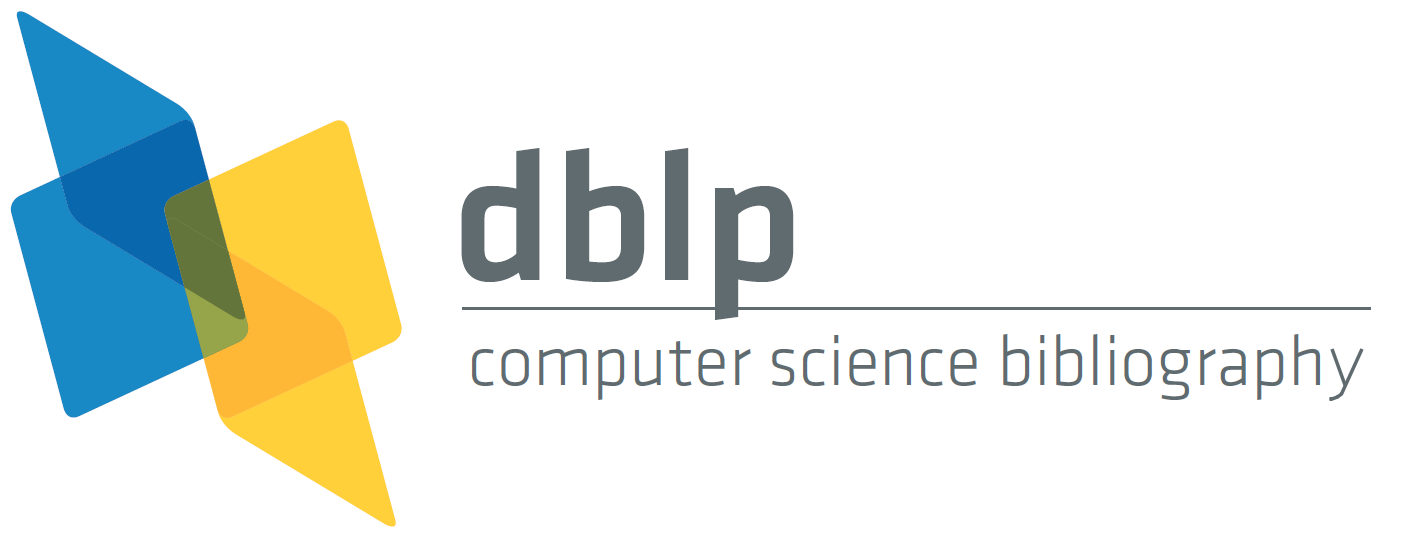 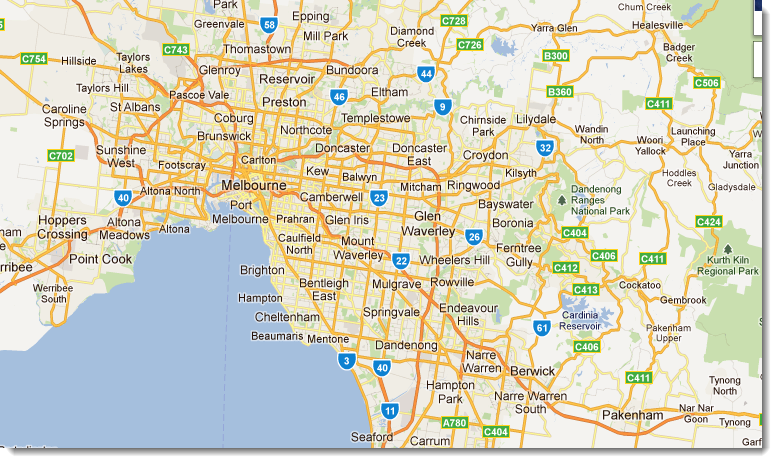 2
Problem
Given a weighted undirected graph G(V, E), where each vertex contains a set of keywords,
      k-Nearest Keyword Search: 
      k-NK(q,w,k) -- what are the k nearest vertices from vertex q that contain keyword w?
e.g. 
      k-NK(v2, w0, 3) = {v2, v0, v6}
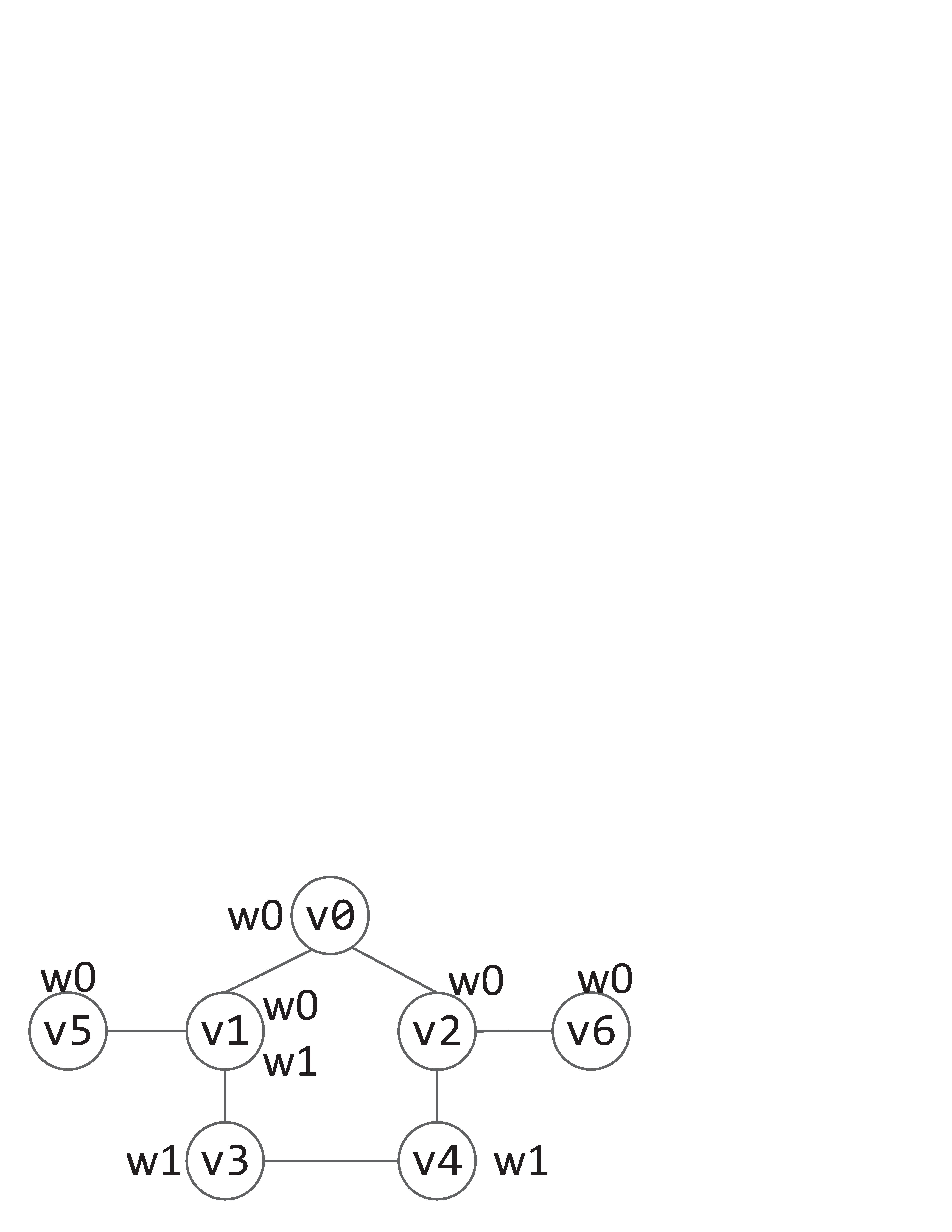 an undirected graph with unit weighted edges
3
Outline
1. Existing Algorithms
2. Our Algorithm
3. Experiments
4. Conclusion
4
1.1 Naive Algorithm
Dijkstra-like search : too slow
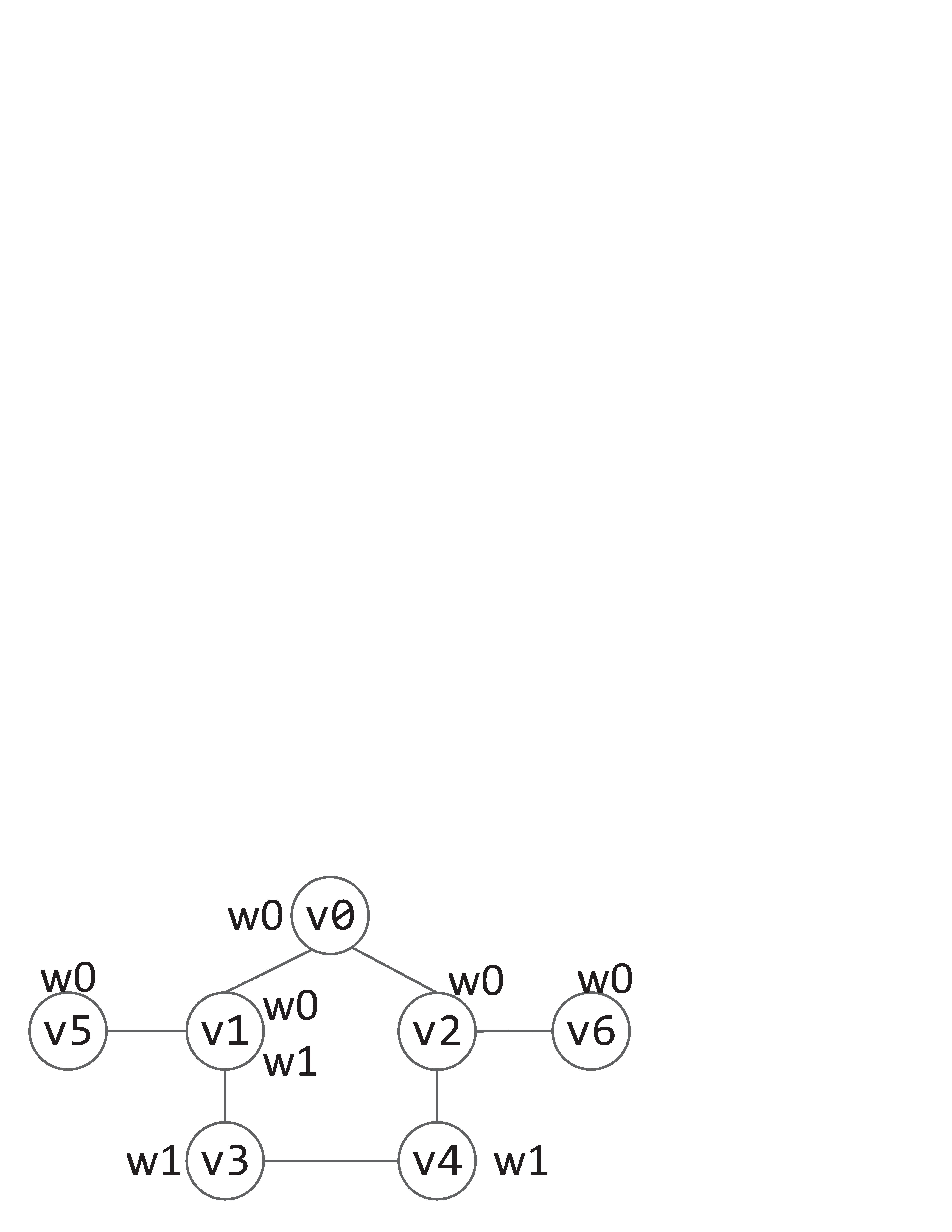 k-NK(v2, w0, 3) = {v2, v0, v6}
Optimal Solution
5
1.2 Existing Index-based Algorithms
All existing index-based algorithms : efficient, but cannot return the optimal solution.
1. PMI algorithm (WWW’ 12) creates the following index.
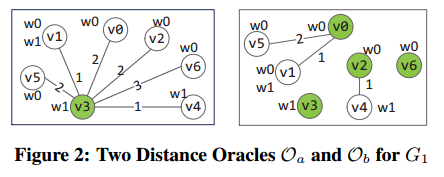 k-NKPMI(v2, w0, 3)={v2, v1, v0}, which is not correct.
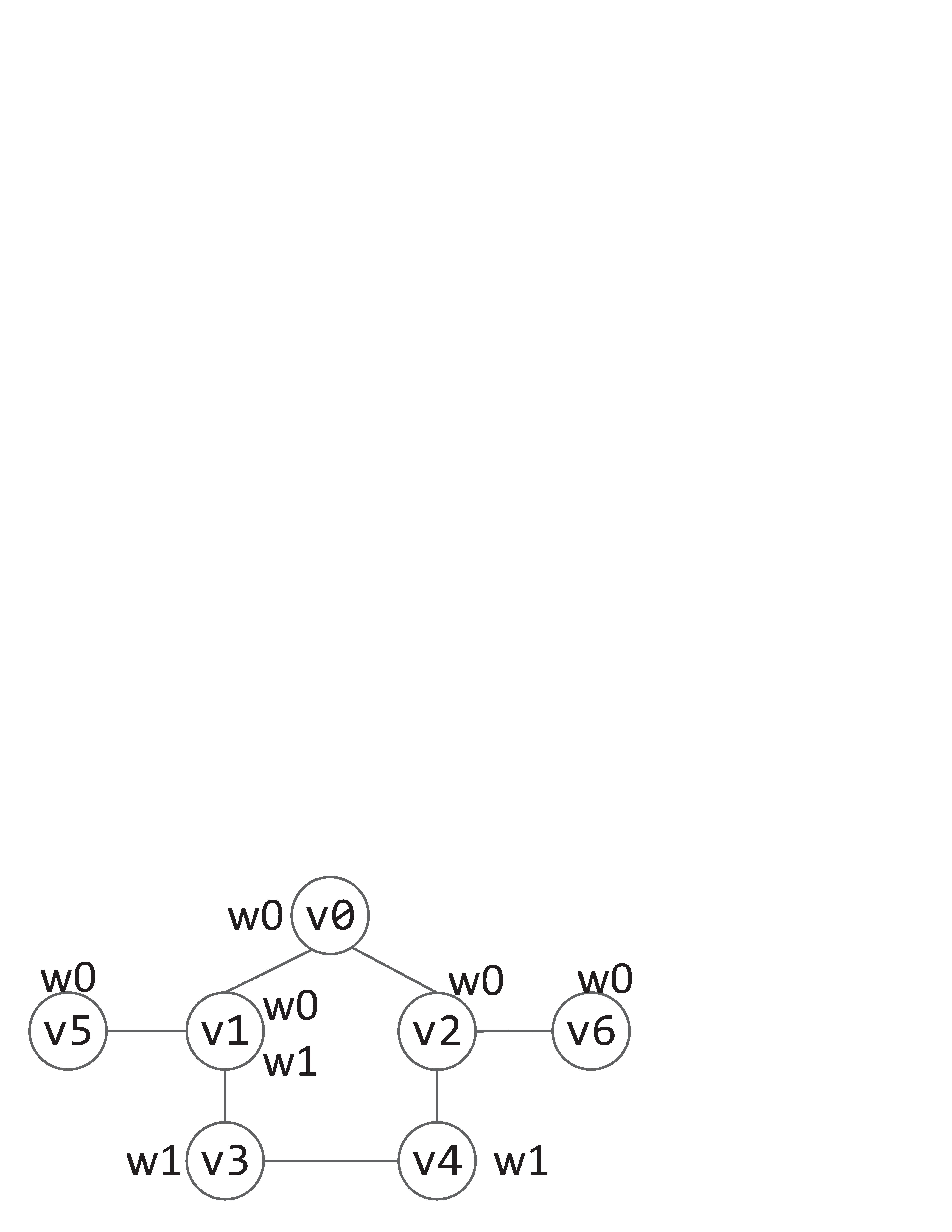 2. pivot algorithm (VLDB’ 13) creates the following index.
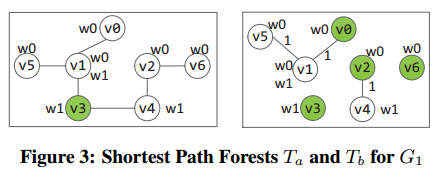 k-NK(v2, w0, 3) = {v2, v0, v6}
                     Optimal Solution
k-NKpivot(v2, w0, 3)={v2, v6, v1}, which is not correct.
6
2. Our Algorithm
the first index-based exact algorithm which is also efficient
two-hop labeling index 
(state-of-the-art distance querying technique [SODA 02, VLDB 13,14, SIGMOD 12,13])
+ 
keyword-aware index 
(proposed in this paper)
7
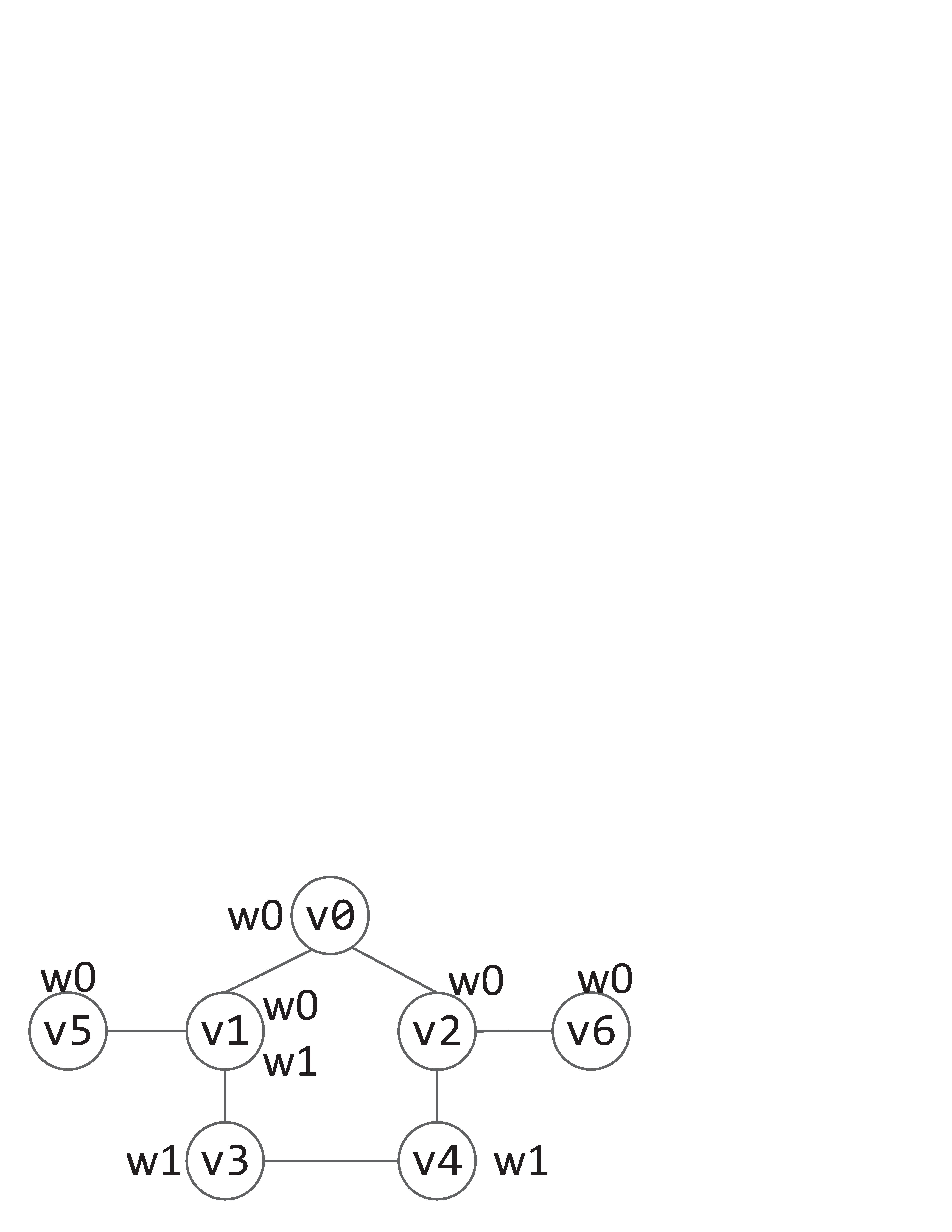 2.1 Background Knowledge:Two-hop Labeling Index
1. a label set L(v) : {(vx1, d1), (vx2, d2), (vx3, d3)… }
2. any dist(u,v) = min (d1 + d2), where (vx, d1) ∈ L(v) and (ux, d2) ∈ L(u)


e.g.
L(v1) = {(v1v0, 1), (v1v1, 0)},
L(v6) = {(v6v0, 2), (v6v2, 1), (v6v6, 0)}

dist(v1,v6) = 1 + 2  
(by a linear scan on each of L(v1) and L(v6))
8
2.2 Forward Search(FS) Component
Step 1: For each vertex vi containing the query keyword w, we find dist(q, vi) 
Step 2: Maintain k nearest vi to q
Efficient when w is infrequent
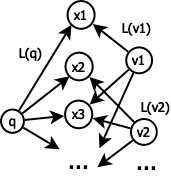 9
2.3 Forward Backward Search(FBS) Component
(qxi, di) ∈ L(q)  (xiq, di) ∈ LB(xi) 
Step 1: scan (qxi, di) in L(q) 
Step 2: for each xi
	(a). scan (xiyij, dij) in LB(xi)
	(b). find k shortest (xi  yij, dij) such that yij contains w
	(c). maintain the best-known answers
Efficient when w is frequent
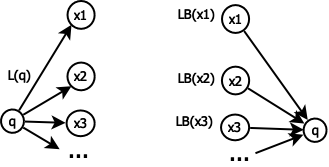 

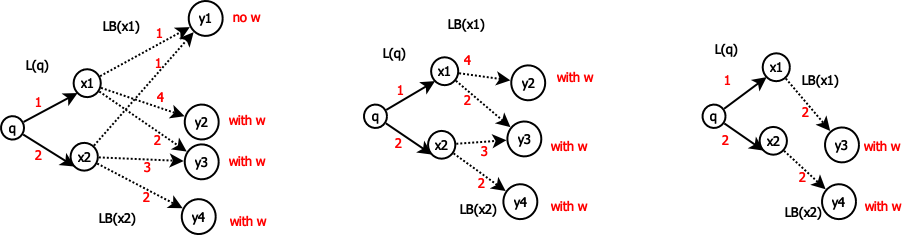 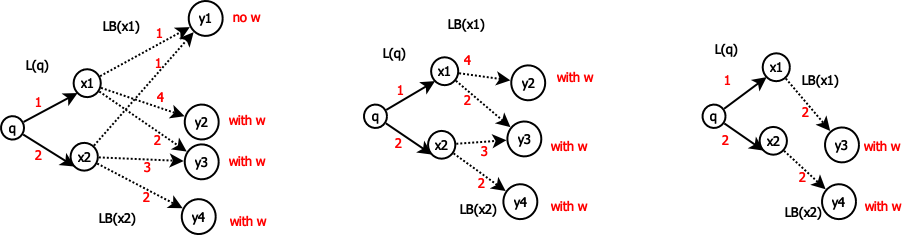 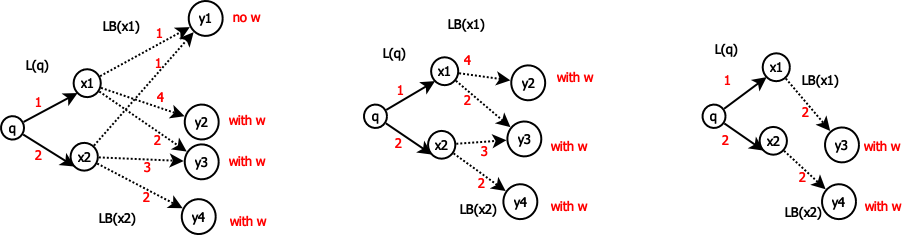 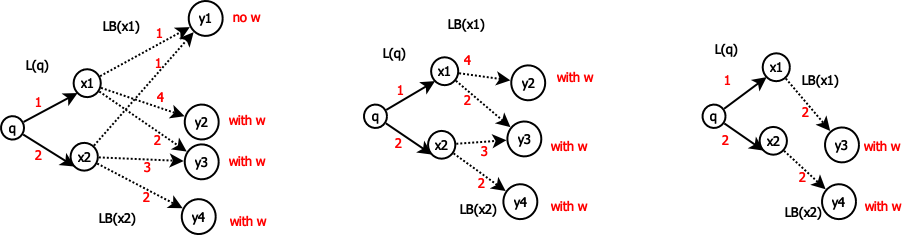 by KT index
priority queue
10
2.3 KT index
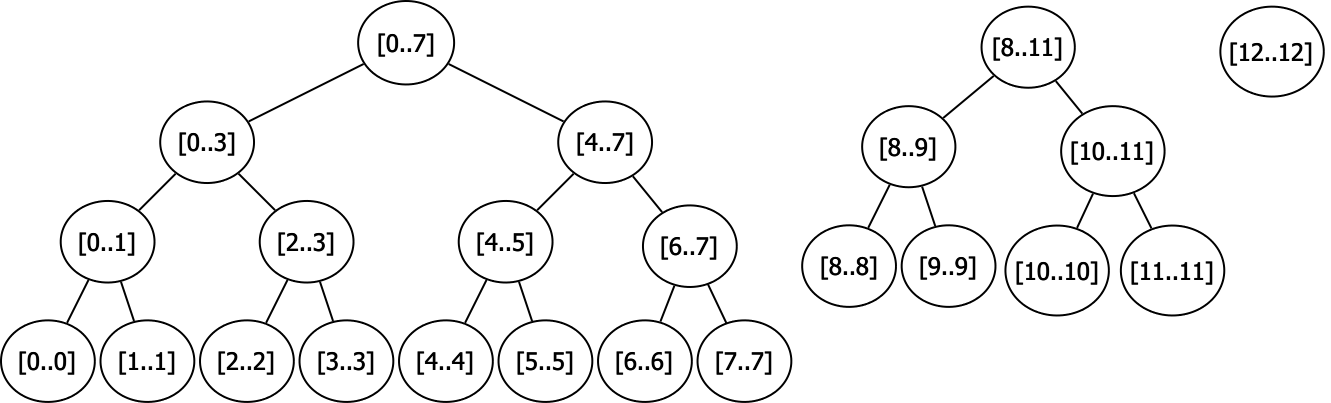 Step 2(b): for each xi, find k shortest 
(xi  yij, dij) in LB(xi) such that yij contains w.

Naive method: O(|LB(xi)|) : a linear scan
KT index: O( klog(|LB(xi)|/k) ) : 
(1). sort (xi  yij, dij) by dij, and build a binary tree forest
(2). index the keywords of all yij components in all entries in LB(xi) by the hash value (stored in each tree node)
e.g. when LB(xi) = {(xiy0, d0), …, (xiy12, d12)}
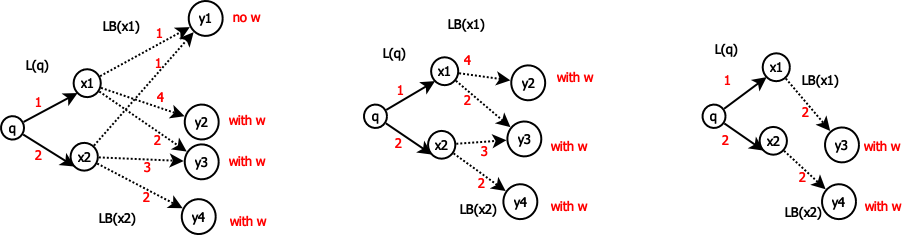 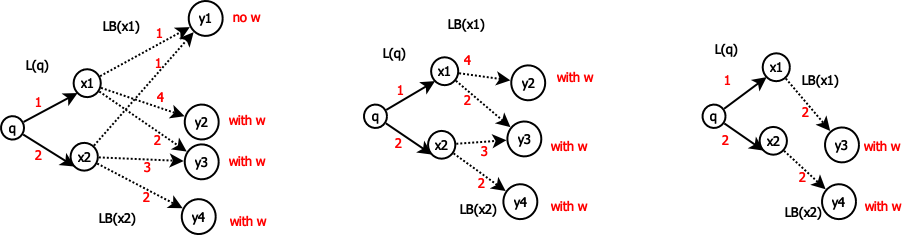 by KT index
11
2.4 FS-FBS Algorithm
Combine FS and FBS:

1. If the query keyword is frequent,      - use the FBS method.

2. If the query keyword is not frequent,     - use the FS method.
12
2.5 Extension
Disk-based setting 

Multiple keyword query

Dynamic update
13
3. Experiments
Datasets: millions of vertices
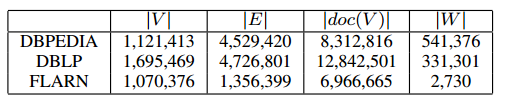 14
3.1 Querying Efficiency
PMI:        WWW’12 index-based algorithm
pivot-gs: VLDB’13  index-based algorithm
FS-FBS:   our exact algorithm
Dijkstra:  naive exact algorithm


HR(hit rate): % of reported vertices that are 
in the optimal solution.

S-ρ(spearman’s rho): correlation between the 
reported ranking and the optimal ranking.

Existing index-based algorithms are inaccurate
Our exact algorithm is as efficient as existing index-based algorithms
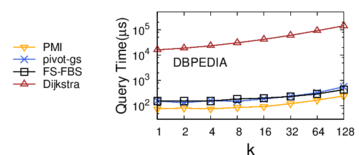 value = 1.00  Output is the optimal solution
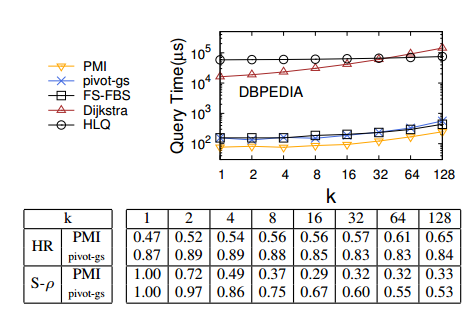 15
3.2 Indexing Cost
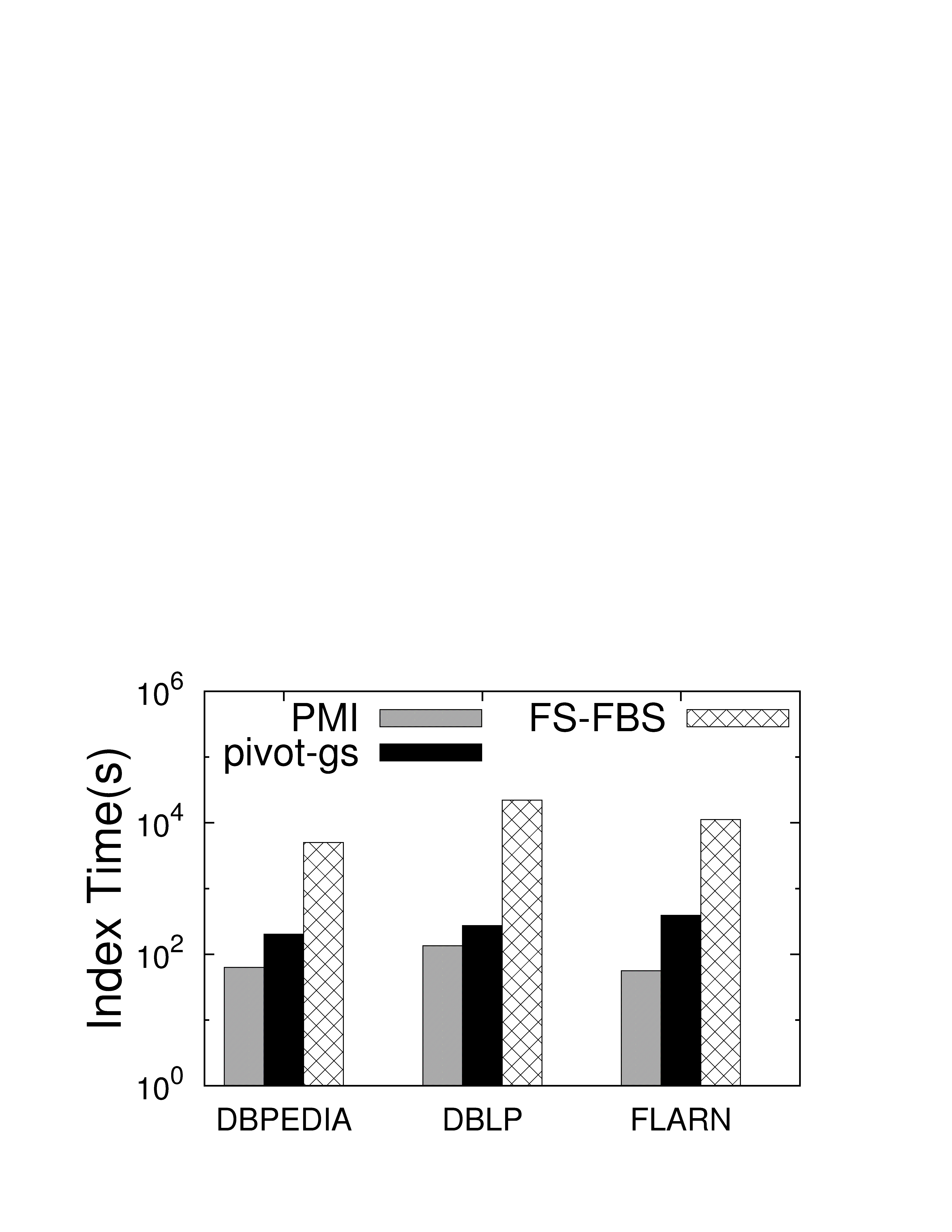 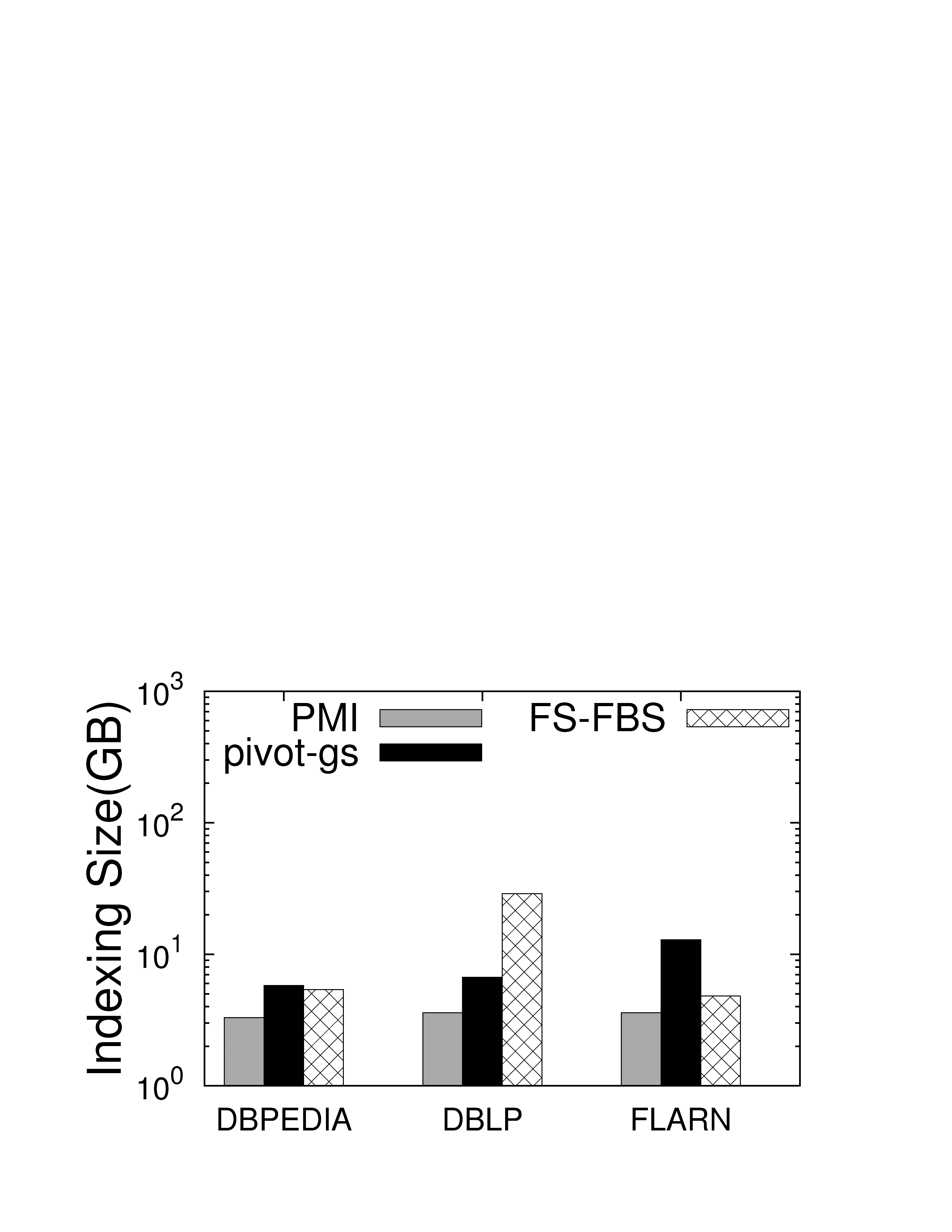 Index Size: comparable with existing index-based algorithms
Indexing Time: acceptable
16
4. Conclusion
Our method can handle k-NK queries in large networks.

We propose the first index-based algorithm returning the optimal solution.

Our method is as efficient as the best-known index-based algorithms (returning non-optimal answers).
17
END
18
2.3 Forward Backward Search(FBS) Algorithm
How to obtain k shortest (xi  yij, dij) in LB(xi) such that yij contains w ?

Sort (xi  yij, dij) by non-ascending dij in each LB(xi)
k shortest (xi  yij, dij) with yij containing w are at the end of LB(x)

2.  Hierarchy: 
e.g. when LB(x) = {(xy0, d0), …, (xy12, d12)}

Project keyword to hash value : 
e.g. h(w) = 00010000
h[8..11] = h(w1) bitwiseOR h(w2) bitwiseOR h(w3)…… where wi is in y8, y9, y10 or y11,
if h[8..11] bitwiseAND h(w) = 0, w is not contained in y8, y9, y10 and y1, we check h[0..7], otherwise, we check h[10..11]
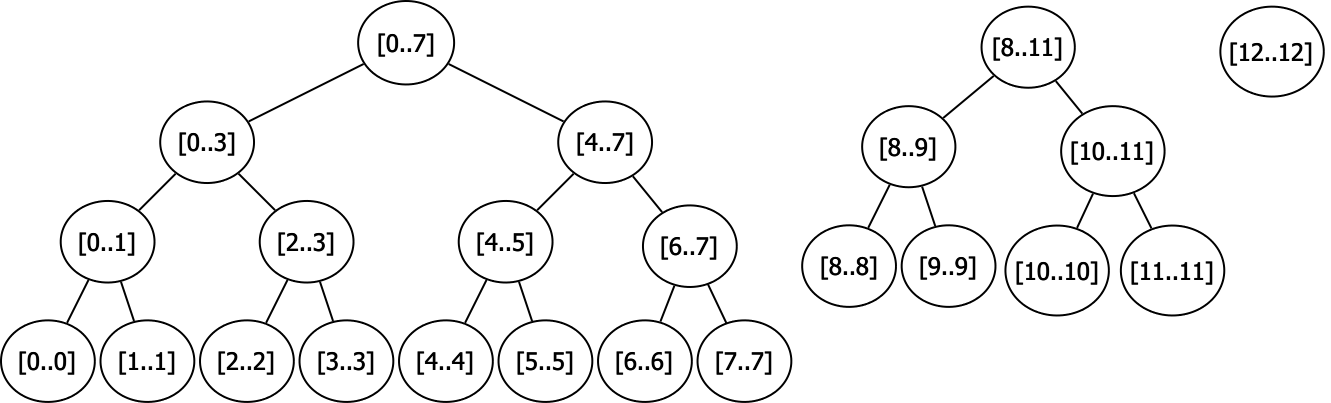 19
2.3 Forward Backward Search(FBS) Algorithm
How to obtain k shortest (xi  yij, dij) in LB(xi) such that yij contains w ?

Sort (xi  yij, dij) by non-ascending dij
Hierarchy



Store hierarchy in array:
e.g. [8..11] is in a[19]  compact storage without loss of efficiency in searching

One FBS time complexity : 
where |L| is the size of the 2-hop index, |doc(V)| is the total number of keywords in the graph
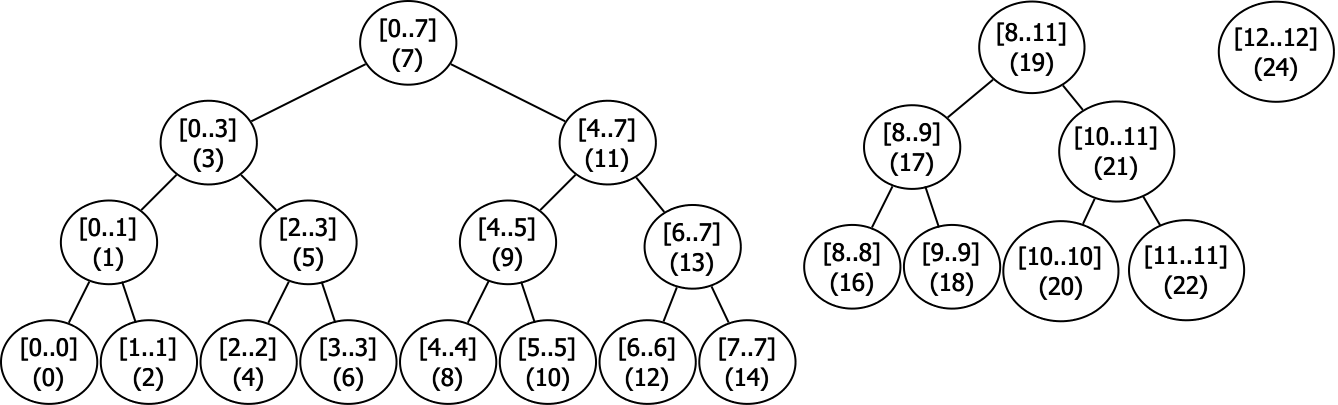 20
2.5 Adapt to Disk-based Setting
Keyword w related backward index for each w : LB  Lw
Partition each Lw into high index and low index

e.g. when w is contained in v1, v3 and v4
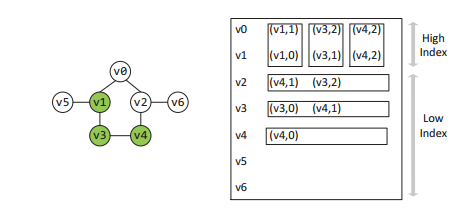 21
2.5 Adapt to Multiple Keywords Query
Trivial in FS

Same hierarchy in FBS



3.  Modify recursive search by 
Disjunctive/OR: if h[8..11] bitwiseAND (h(w1) bitwiseOR h(w2) …) = 0, w is not contained in y8, y9, y10 and y1, we check h[0..7], otherwise, we check h[10..11] 
Conjunctive/AND: if h[8..11] bitwiseAND (h(w1) bitwiseOR h(w2) …) < h[8..11], w is not contained in y8, y9, y10 and y1, we check h[0..7], otherwise, we check h[10..11]
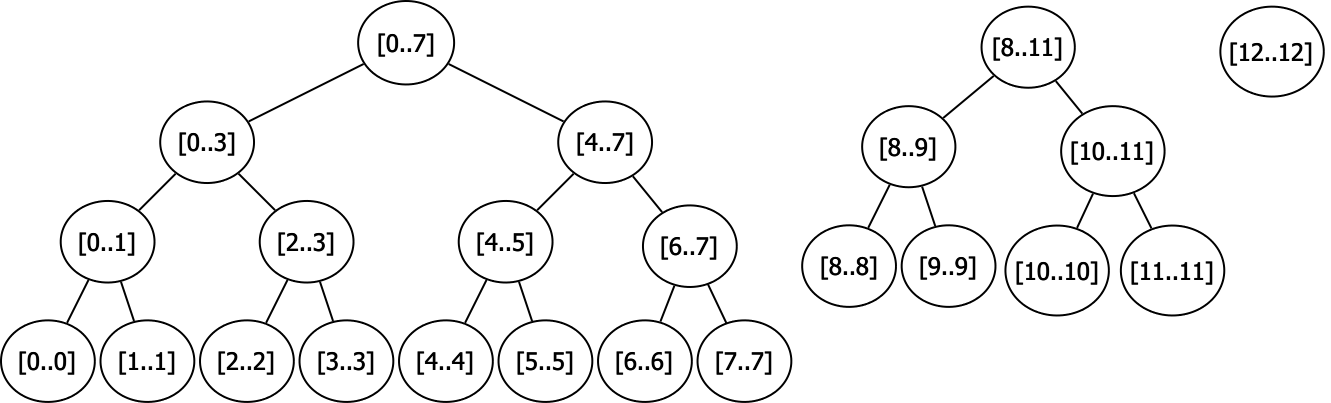 22
2.5 Adapt to Dynamic Update
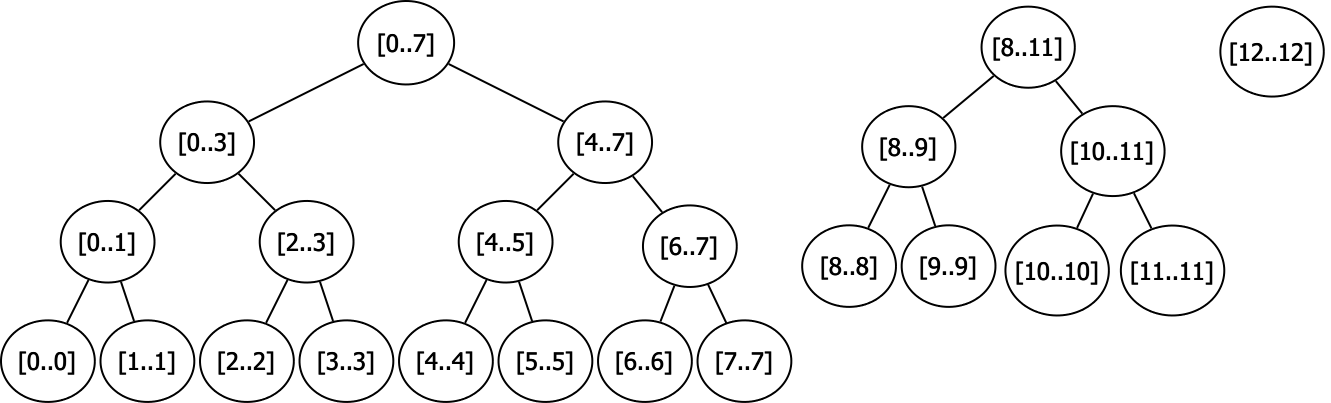 Keyword Update Trivial in FS




Keyword Update hierarchy in FBS:
When keyword w is inserted into / removed from vertex v, each LB(u) that contains (uv, d) should update its hierarchy by reconstructing the hash value from root to v

Structure Update:
3.1 Update 2-hop by existing algorithms
3.2 Update keyword-related information accordingly
23